Figure 1 Flowchart of eligibility assessment and inclusion. RCT = randomized control trials; SR = systematic review.
Pain Med, Volume 13, Issue 6, June 2012, Pages 754–761, https://doi.org/10.1111/j.1526-4637.2012.01397.x
The content of this slide may be subject to copyright: please see the slide notes for details.
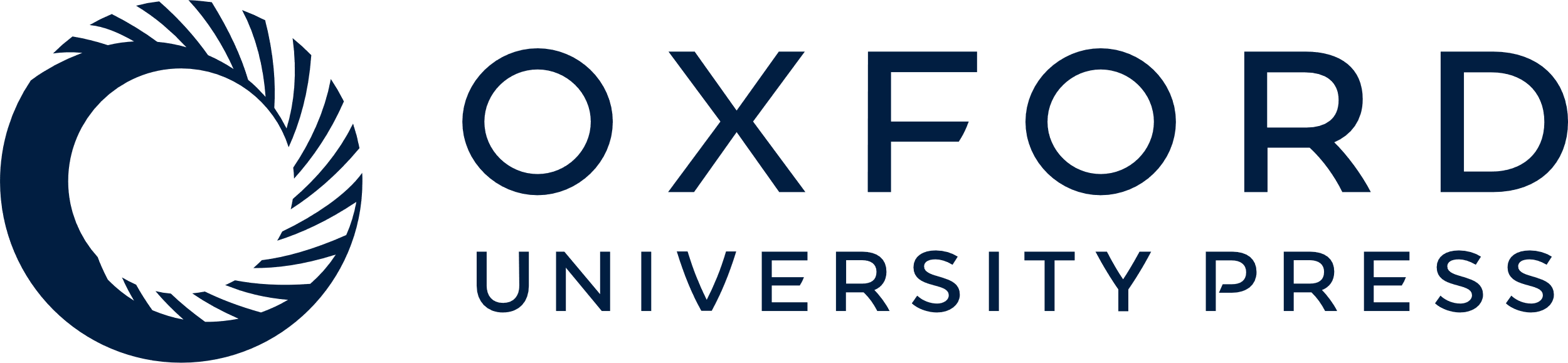 [Speaker Notes: Figure 1 Flowchart of eligibility assessment and inclusion. RCT = randomized control trials; SR = systematic review.


Unless provided in the caption above, the following copyright applies to the content of this slide: Wiley Periodicals, Inc.]